Blood Borne Pathogens
Michelle K. Brackin
Assistant Executive Director
Outline
Identify blood borne pathogens 
Understand how diseases are transmitted
Clean up procedures and limit exposure
Respond appropriately if exposed
Understand your right to medical evaluation and Hep B shots
Diseases
* Micro-organisms present in human blood that can cause disease
Viruses, bacteria, parasites, fungi

* Primary workplace pathogens
Human immunodeficiency virus (HIV)
	Does not survive long outside the body 
	No cure 
Hepatitis B virus (HBV)
	 1 million people infected
	 No cure 	
	 Can survive outside the body for up to a week
Hepatitis C virus (HCV)
	4 million infected
	No cure
	Can survive outside the body for up to 4 days; usually survives 	up to 16 hours at room temperature
Other diseases
Syphilis
 Malaria
Babesiosis
Brucellosis
Leptospirosis
 Arboviral infections (especially Colorado tick fever)
 Relapsing fever
 Creutzfeld-Jakob disease
Human T-lymphotropic Virus Type I
 Viral hemorrhagic fever
[Speaker Notes: Creutzfeldt-Jakob – mad cow -50 years to appear]
Transmission in the workplace
Entering the blood stream through:
Puncture with contaminated item such as a knife , piece of glass, or a used needle
Through an open wound, sore, or rash
Through the mucus membranes such as the mouth, nose, or eyes
Human bite that breaks the skin
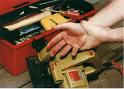 Bodily Fluids
Blood
Semen and vaginal secretions 
Other body fluids containing visible blood
Feces
 nasal secretions
 sputum
Sweat
 tears
 urine
 vomitus 
saliva
Treat all bodily fluids as if 
they are contaminated
Transmission to you
Contaminated sharp objects or needles
Broken skin, including rashes
Mucous membrane
Eyes
Mouth
Nose
Situations
Contact with a co-worker or customer who suffers a bleeding injury
Contact with a co-worker or customer vomiting
Contact with blood while administering first aid
Touching a contaminated surface, paper product, tool, or needle
Laundry that contains blood
 Assigned to clean up blood or bodily fluids ( bathrooms or accidents)
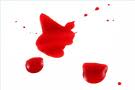 Clean up
If possible the person whose bodily fluid or blood is spilled should clean it up

If they are not able, a manager, supervisor, janitor or maintenance worker should clean up the spill
Tools for clean up
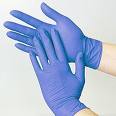 Located in the Blood Spill Boxes
Gloves , bleach, absorbent, paper towels, zip lock bags
Use latrile gloves, not food service gloves
Wash your hands after removing gloves
Cover any open sores
Wear goggles if splashing is a possibility
Limit others from the area
Barrier protection
Absorb and sanitize
Use disposable paper towels and/or absorbent sprinkle material to clean up the heavily soil deposits.
A  broom or mop maybe used for large spills
Any paper towels, bar mops, clothing, tissues, gloves, food or absorbent materials must be put into a zip lock bag with enough sanitizing liquid to soak the items.
The zip lock bag must be place inside a garbage bag and tied closed.
The double-bagged items must be taken immediately to the dumpster. Do not place in the regular trash. In 10 minutes the items will no longer be hazardous.
A 10% bleach solutions or sanitizer must be used and remain wet for 10 minutes on all surfaces, mops, brooms, tools, or other contaminated items to kill the bodily fluid pathogens
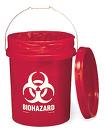 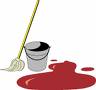 Sharp Clean Up
Use a tool  – broom or tongs to pick up the glass. box cutter blade, needle  or other sharp items contaminated with a bodily fluids. 
Do not use your hands even with gloves on.
The sharp items must be place inside a puncture resistant container  with a lid like a pickle jar or can with a snap on lid. Add enough sanitizing liquid to soak the items.
The puncture-resistant container must be taken immediately to the dumpster. Do not place in the regular trash. In 10 minutes the items will no longer be hazardous.
A 10% bleach solutions or sanitizer must be used and remain wet for 10 minutes on all surfaces, mops, brooms, tools, or other contaminated items to kill the bodily fluid pathogens
Impromptu
Be prepared to use impromptu barriers such as:
 Garbage bag
 Bar mop or your shirt
Diaper
Sandwich bag
Leave on your food service gloves until latrile gloves arrive
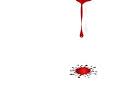 Food Contaminated with Blood
Throw away all food that may be contaminated
If you are exposed to bodily fluids
Wash with soap and water
Flush eyes with eye wash solution
Seek medical treatment and prophylactic treatment
Document exposure on an ASC accident report
Hep B vaccination
Series of 3 shots over several months 
County Office building 
Paid for your time
Can decline now and receive it at a later time
Endorsed by the medical community
http://www.cdc.gov/vaccines/pubs/vis/downloads/vis-hep-b.pdf
[Speaker Notes: HEPATITIS B VACCINE
W H AT YO U N E E D T O K N O W
Many Vaccine Information Statements are available in Spanish and other languages. See www.immunize.org/vis.
1What is hepatitis B?
Hepatitis B is a serious disease that affects the liver. It is caused by the hepatitis B virus (HBV). HBV can cause:
Acute (short-term) illness. This can lead to:
•
loss of appetite • diarrhea and vomiting
• tiredness • jaundice (yellow skin or eyes)
• pain in muscles, joints, and stomach
Acute illness is more common among adults.
Children who become infected usually do not have
acute illness.
Chronic (long-term) infection. Some people go on
to develop chronic HBV infection. This can be very
serious, and often leads to:
•
liver damage (cirrhosis) •liver cancer •death
Chronic infection is more common among infants and children than among adults. People who are infected can spread HBV to others, even if they don’t appear sick.
•
In 2005, about 51,000 people became infected with
hepatitis B.
•
About 1.25 million people in the United States
have chronic HBV infection.
•
Each year about 3,000 to 5,000 people die from
cirrhosis or liver cancer caused by HBV.
Hepatitis B virus is spread through contact with the blood or other body fluids of an infected person. A person can become infected by:
-
contact with a mother’s blood and body fluids at
the time of birth;
-
contact with blood and body fluids through
breaks in the skin such as bites, cuts, or sores;
-
contact with objects that could have blood or body
fluids on them such as toothbrushes or razors;
-
having unprotected sex with an infected person;
-
sharing needles when injecting drugs;
-
being stuck with a used needle on the job.
2 Hepatitis B vaccine: Why getvaccinated?
Hepatitis B vaccine can prevent hepatitis B, and the serious consequences of HBV infection, including liver cancer and cirrhosis.
Routine hepatitis B vaccination of U.S. children began in 1991. Since then, the reported incidence of acute hepatitis B among children and adolescents has dropped by more than 95% – and by 75% in all age groups.
Hepatitis B vaccine is made from a part of the hepatitis B virus. It cannot cause HBV infection. Hepatitis B vaccine is usually given as a series of 3 or 4 shots. This vaccine series gives long-term protection from HBV infection, possibly lifelong.
3 Who should get hepatitis Bvaccine and when?
Children and Adolescents
•
All children should get their first dose of hepatitis
B vaccine at birth and should have completed the
vaccine series by 6-18 months of age.
•
Children and adolescents through 18 years of
age who did not get the vaccine when they were
younger should also be vaccinated.
Adults
•
All unvaccinated adults at risk for HBV infection
should be vaccinated. This includes:
-
sex partners of people infected with HBV,
-
men who have sex with men,
-
people who inject street drugs,
-
people with more than one sex partner,
-
people with chronic liver or kidney disease,
-
people with jobs that expose them to human
blood,
-
household contacts of people infected with HBV,
-
residents and staff in institutions for the
developmentally disabled,
-
kidney dialysis patients,
-
people who travel to countries where hepatitis
B is common,
-
people with HIV infection.
•
Anyone else who wants to be protected from HBV
infection may be vaccinated.
•
4 Who should NOT get hepatitis
B vaccine?
Anyone with a life-threatening allergy to baker’s
yeast, or to any other component of the vaccine,
should not get hepatitis B vaccine. Tell your
provider if you have any severe allergies.
•
Anyone who has had a life-threatening allergic
reaction to a previous dose of hepatitis B vaccine
should not get another dose.
•
Anyone who is moderately or severely ill when a
dose of vaccine is scheduled should probably wait
until they recover before getting the vaccine.
Your provider can give you more information about these precautions.
Pregnant women who need protection from HBV infection may be vaccinated.
5Hepatitis B vaccine risks
Hepatitis B is a very safe vaccine. Most people do not have any problems with it.
The following mild problems have been reported:
•
Soreness where the shot was given (up to about 1
person in 4).
•
Temperature of 99.9°F or higher (up to about 1
person in 15).
Severe problems are extremely rare. Severe allergic reactions are believed to occur about once in 1.1 million doses. A vaccine, like any medicine, could cause a serious reaction. But the risk of a vaccine causing serious harm, or death, is extremely small. More than 100 million people have gotten hepatitis B vaccine in the United States.
6 What if there is a moderate or
severe reaction?
What should I look for?
•
Any unusual condition, such as a high fever or
behavior changes. Signs of a serious allergic
reaction can include difficulty breathing, hoarseness or wheezing, hives, paleness, weakness, a fast heart beat or dizziness.
What should I do?
•
Call a doctor, or get the person to a doctor right
away.
•
Tell your doctor what happened, the date and time
it happened, and when the vaccination was given.
•
Ask your doctor, nurse, or health department to
report the reaction by filing a Vaccine Adverse
Event Reporting System (VAERS) form.
Or you can file this report through the VAERS
web site at www.vaers.hhs.gov, or by calling
1-800-822-7967.
VAERS does not provide medical advice.
7The National Vaccine Injury Compensation Program
In the event that you or your child has a serious reaction to a vaccine, a federal program has been created to help pay for the care of those who have been harmed. For details about the National Vaccine Injury Compensation Program, call 1-800-338-2382 or visit their website at www.hrsa.gov/vaccinecompensation.
8How can I learn more?
•
Ask your doctor or nurse. They can give you the
vaccine package insert or suggest other sources of
information.
•
Call your local or state health department.
•
Contact the Centers for Disease Control and
Prevention (CDC):
- Call 1-800-232-4636 (1-800-CDC-INFO)
- Visit CDC websites at:
www.cdc.gov/ncidod/diseases/hepatitis
www.cdc.gov/vaccines
www.cdc.gov/travel
d
deeppaarrttmmeennttooffhheeaalltthhaannddhhuummaannsseerrvviicceessCenters for Disease Control and Prevention
Vaccine Information Statement (Interim)
Hepatitis B (7/18/07)
42 U.S.C. § 300aa-26]